ارتباط درخانواده
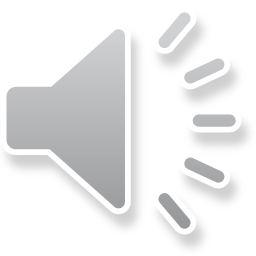 مفهوم ارتباط
ارتباط سنگ بناي جامعه انساني است.

     ارتباط از نظر لغوی واژه ای است عربی به معنی پیوند دادن ، پیوستگی و رابطه.

      از نظر اصطلاحی در معنی عام عبارت از فن انتقال اطلاعات افکارو رفتارهای انسانی از یک شخص به شخص دیگراست .
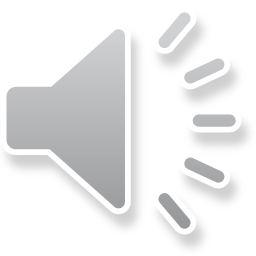 ابعاد ساختاری خانواده
هدف
نقش


       
  هدفها و ارزشها      الگوی ارتباطی      
                  


قدرت
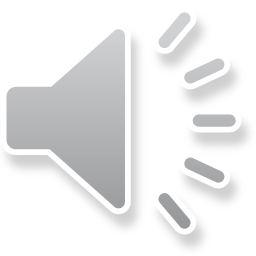 تعریف ارتباط
ارتباط ،فرایند مبادله احساسات ،آرزوها،نیازها، اطلاعات و عقاید می باشد.

فرایند انتقال پیام از فرستنده به گیرنده مشروط بر آنکه 
محتوای پیام مورد نظر از فرستنده به گیرنده منتقل شود 
 و بالعکس.
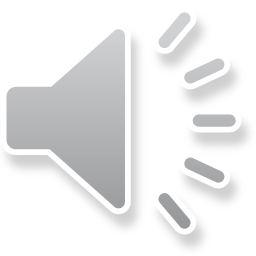 عناصر ارتباط اجتماعي
فرستنده پيام 
گيرنده پيام 
پيام
وسيله ارتباط 
اثر ارتباط
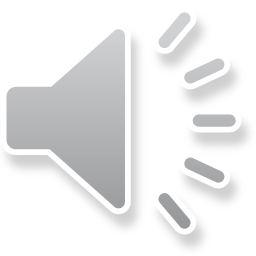 5
تا لیف و ارائه : دکتر حمید رضازاده گلی
الگوهاي برقراري ارتباطات انساني
1- چه كسي؟(منبع ) 

2- چه مي گويد(پيام)

3- به چه كسي(مخاطب)

4- از چه راهي(وسيله)

5- با چه تاثيري (باز خورد)
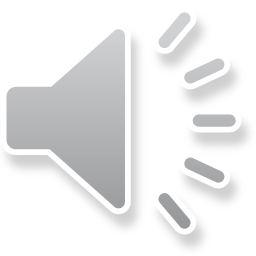 6
تا لیف و ارائه : دکتر حمید رضازاده گلی
عناصر اصلی ارتباط :


                            پیام
فرستنده                                         گیرنده 
                           
                        بازخورد
وسیله
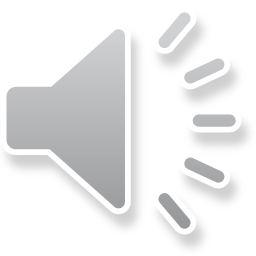 اهداف اصلی از برقراری ارتباط
1. دادن اطلاعات

2. گرفتن اطلاعات

3. کاهش تنشها

4. حل مشکلات
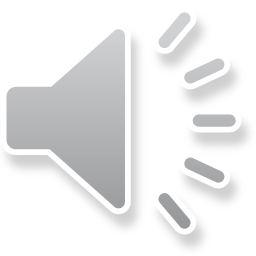 نظریه اثرات متعامل در خانواده
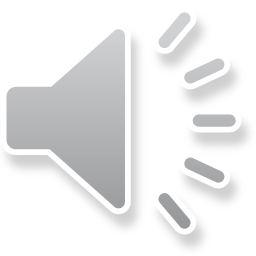 اثرات متعامل اعضای خانواده از سه طریق  انجام می شود:
اثرات متعامل از طریق اعمال قدرت

ترکیب افقی                   ترکیب عمودی         ترکیب دو ردیفی
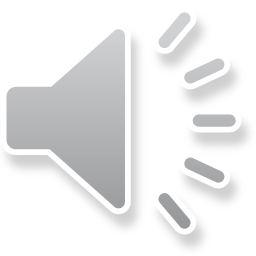 2.اثرات متعامل از طریق برقراری رابطه و گفتگو
 ارتباط فاصله ای              ارتباط چرخشی              ارتباط همه جانبه
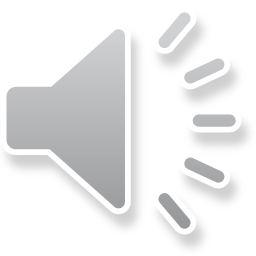 3. اثرات متعامل از طریق ابراز محبت
 مادر در کانون خانواده      همه اعضای بهم نزدیکند    جدایی یکی از اعضا
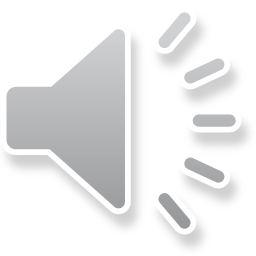 دنباله بحث در فایل دوم